National 5 Applications of Maths
Budgeting
Budgeting Calculations
Exam Style Questions
National 5 Applications of Maths
Budgeting
Budgeting Questions
Example 1: Sophie is saving to buy a new laptop. She saves £28 a week for a laptop costing £495. Will she have enough money in 15 weeks?
National 5 Applications of Maths
Budgeting
Budgeting Questions
Example 2: The following table to calculate the cost of loan repayments, based on how much you borrow and how soon you wish to pay it back.
Iona takes out a loan of £15 000 and wishes to pay it back over 240 months. How much will this loan cost in total?
National 5 Applications of Maths
Budgeting
Budgeting Questions
National 5 Applications of Maths
Budgeting
Budgeting Exam Questions
Example 1: Callum bought 400 shares for £600.
The price of each share drops to £1.20 for each share.
He decides to sell them but there is a 5% selling fee.
Calculate the loss that Callum made.
National 5 Applications of Maths
Budgeting
Budgeting Questions
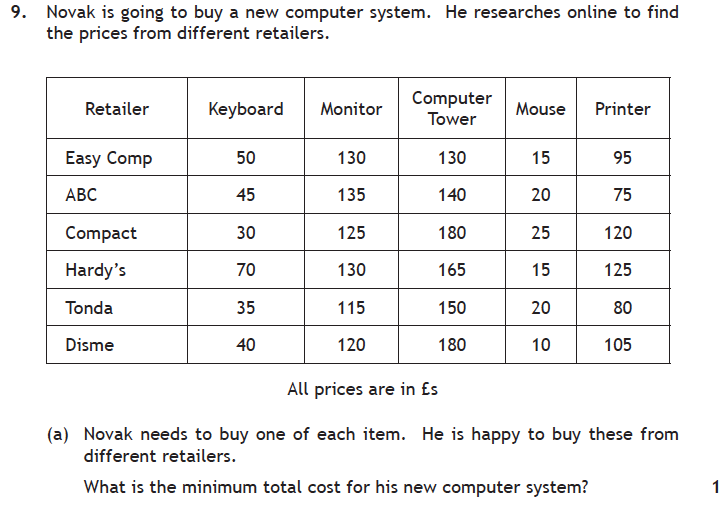 Example 2: Fraser is going to buy a new computer system. He researches different retailers.
How much would the computer cost if Fraser bought everything from Tonda?
National 5 Applications of Maths
Budgeting
Budgeting Questions
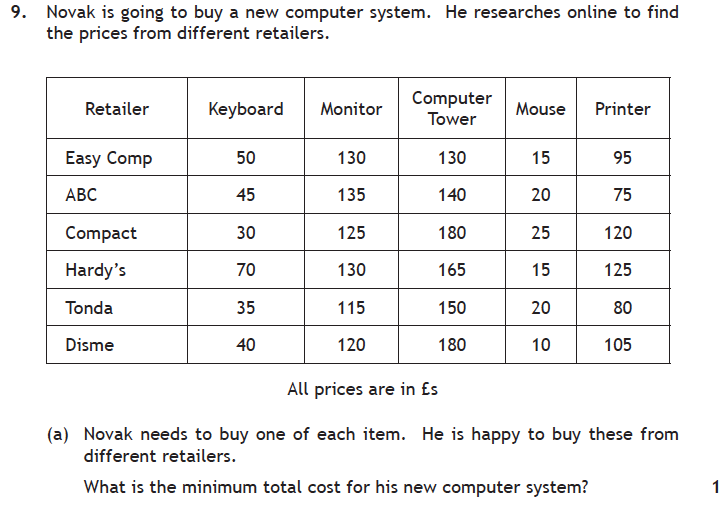 Example 2: Fraser is going to buy a new computer system. He researches different retailers.
b) Fraser pays for the TV with the following method.
30% of the money up front.
9 payments of £35
How much more did Fraser pay for the computer with this method.
National 5 Applications of Maths
Budgeting
Budgeting Questions
Example 3: Euan earns £10.50 an hour, and works 50 hours a week
a) Calculate how much Euan makes in a week.
National 5 Applications of Maths
Budgeting
Budgeting Questions
Example 3: Euan’s outgoings are shown on the following table.
b) Calculate how much money Euan has after all these outgoings.
National 5 Applications of Maths
Budgeting
Budgeting Questions
Example 3: Euan’s decides to save half the money he has left so he can go on a holiday in 6 months.
Euan can see three package deals for his holiday for the following prices.







c) What is the most expensive package that Euan can afford?